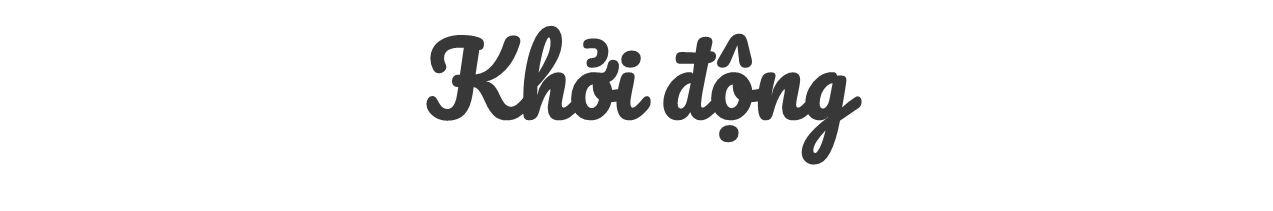 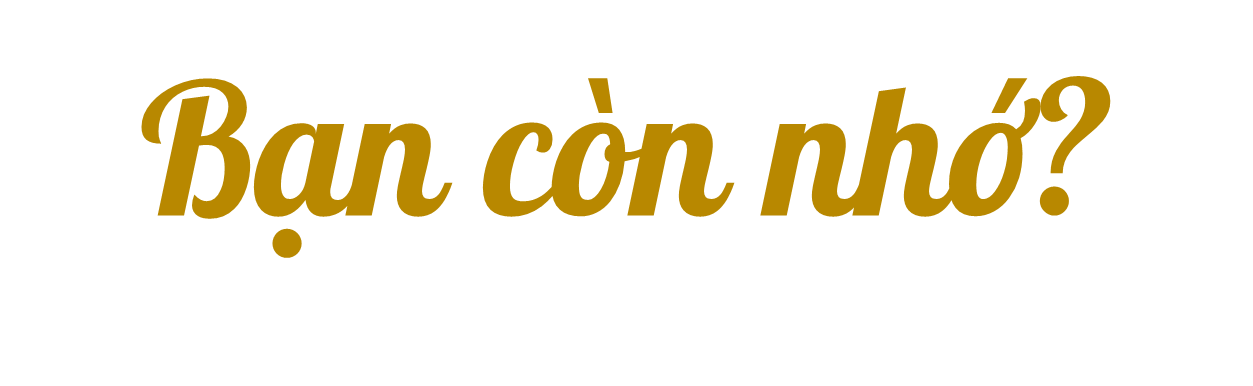 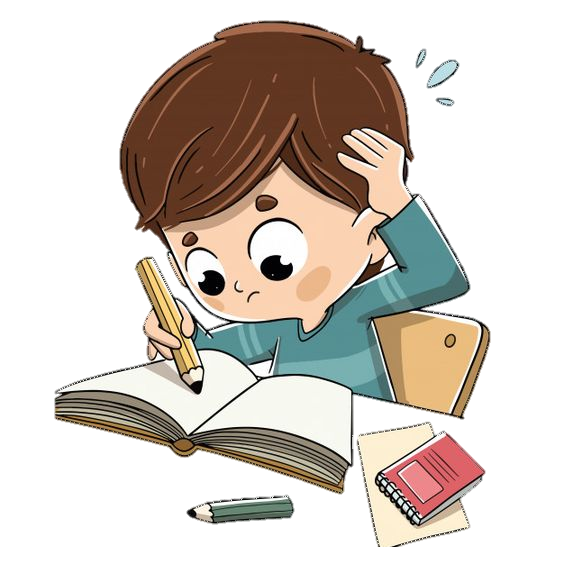 Kiến chăm chỉ
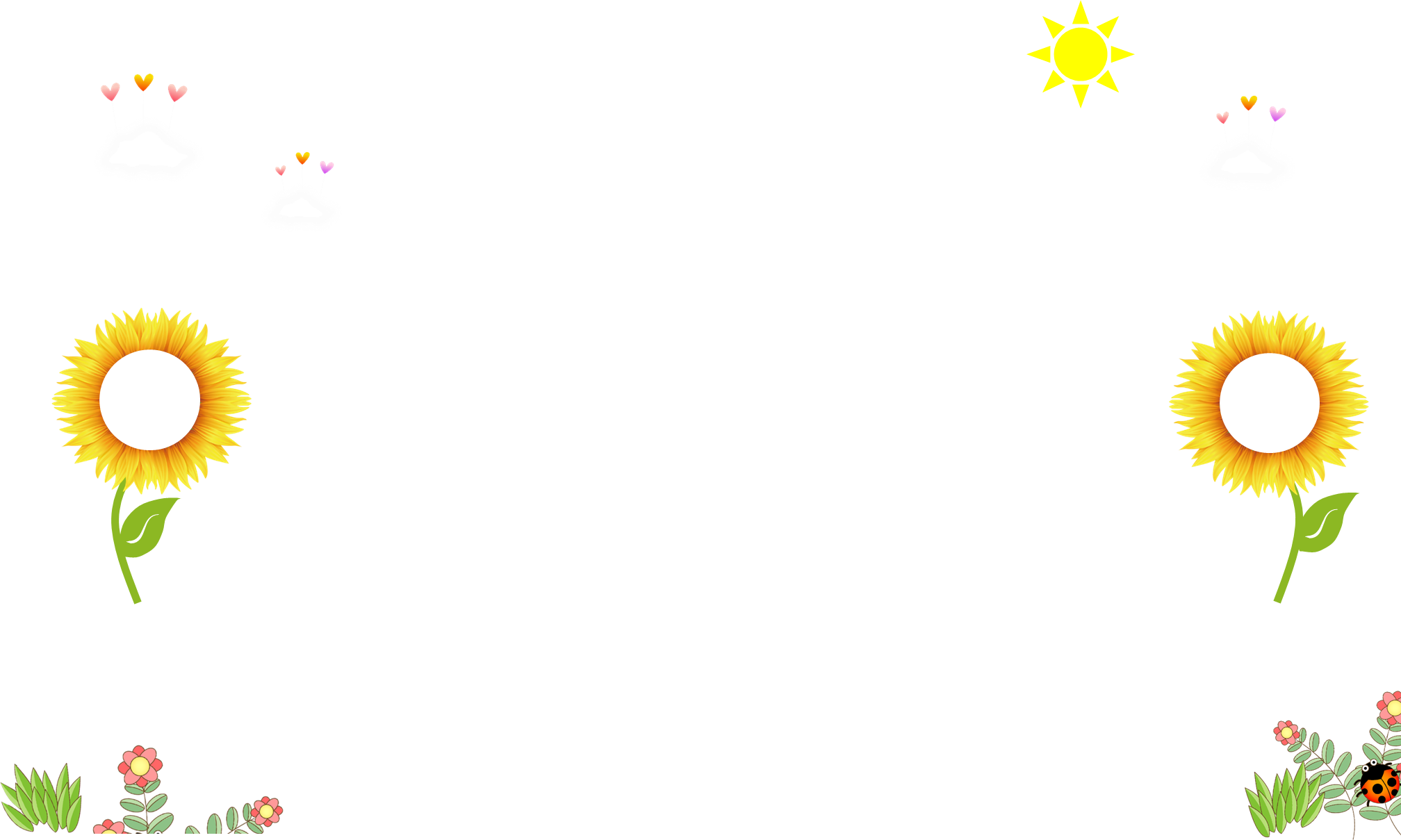 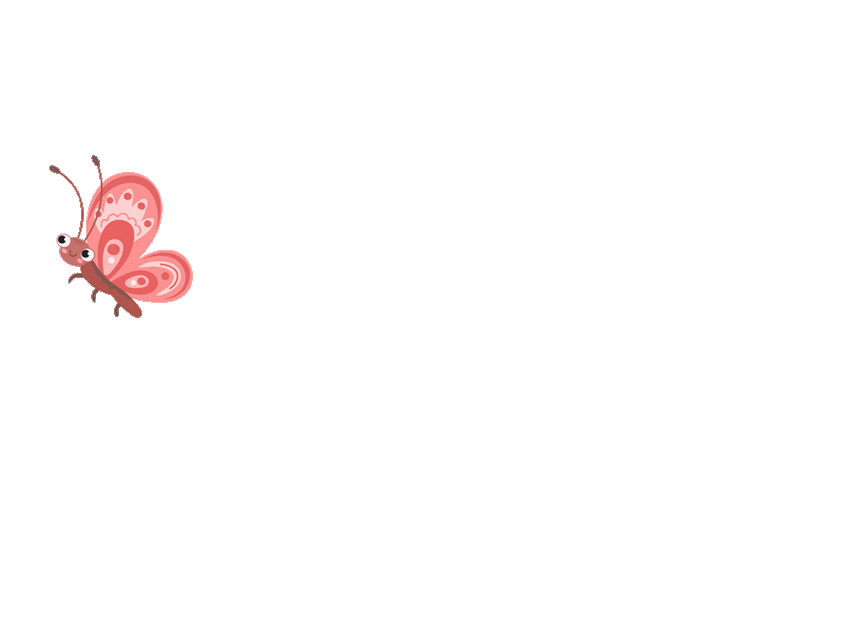 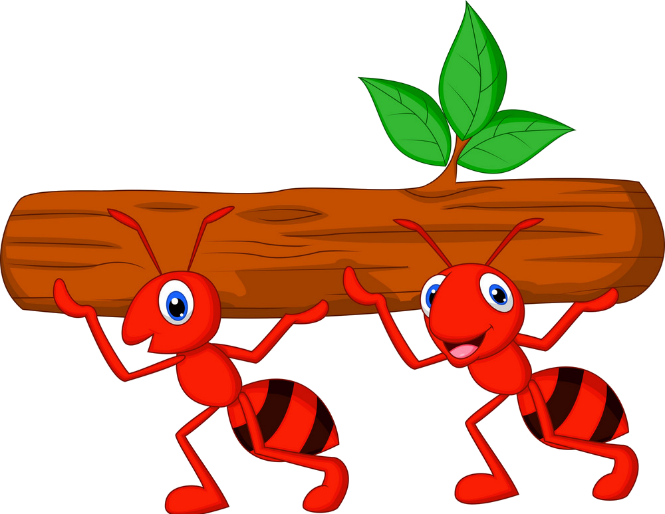 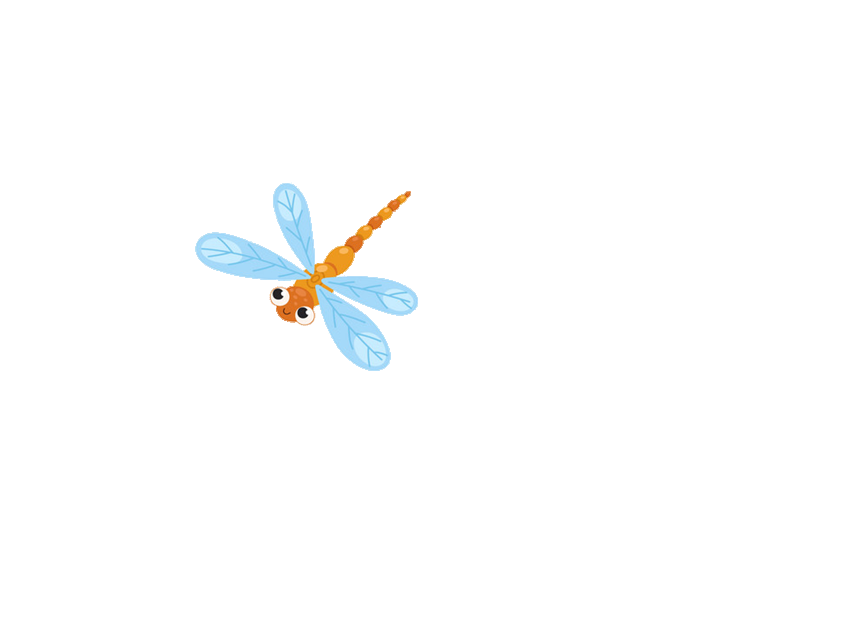 PLAY
PLAY
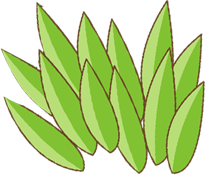 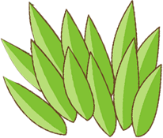 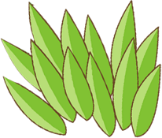 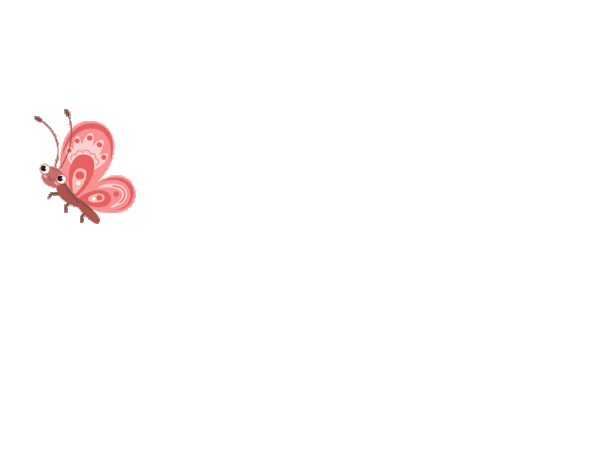 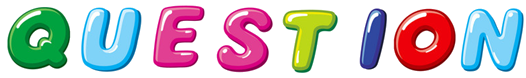 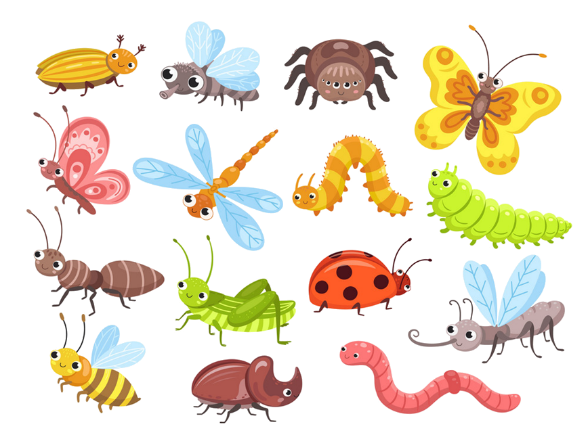 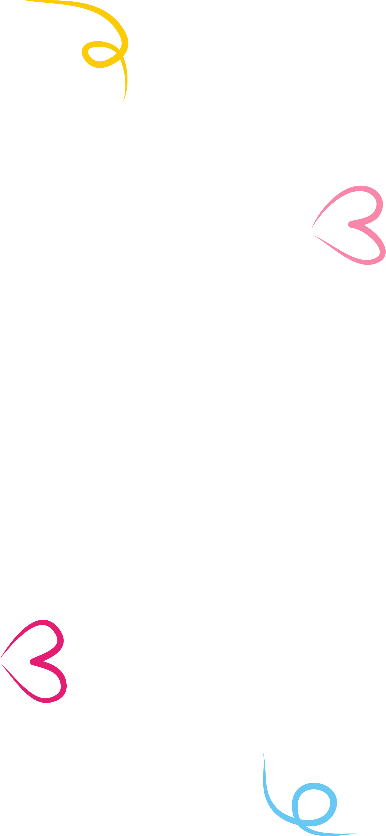 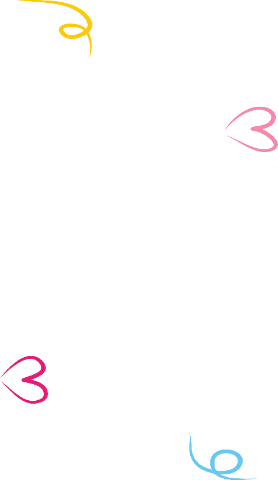 ..?.. x 2 = 10
Đáp án: 5
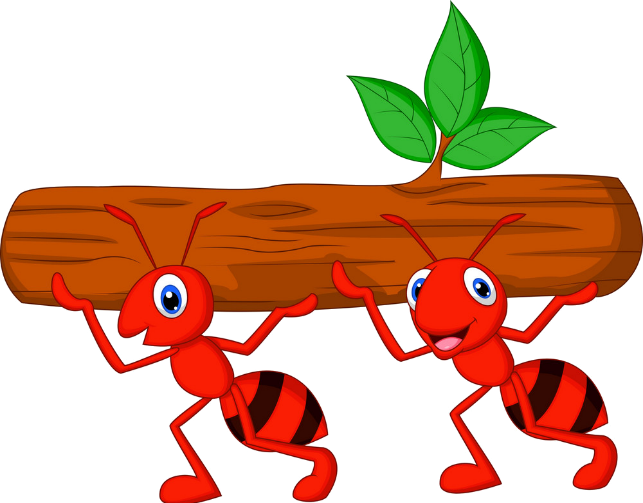 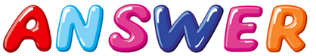 Next
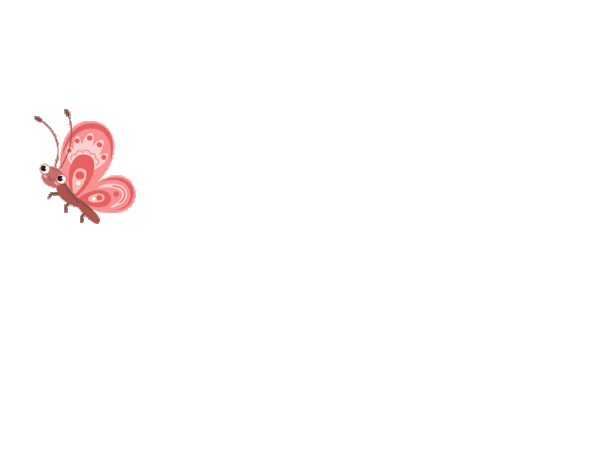 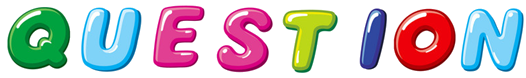 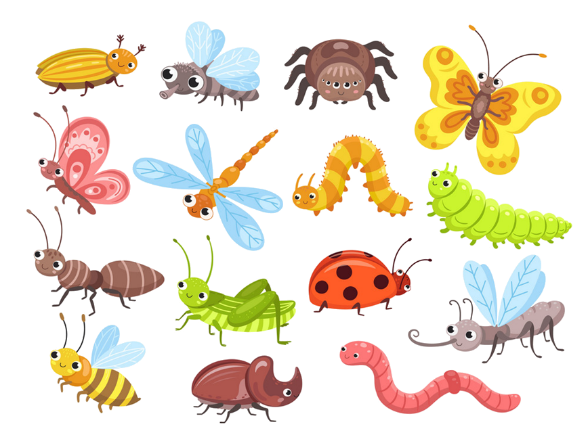 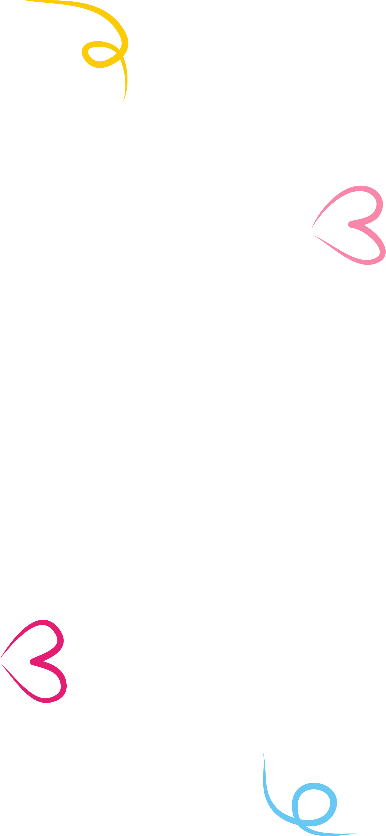 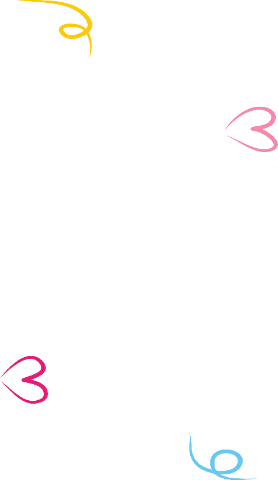 6 x …?... = 36
Đáp án: 6
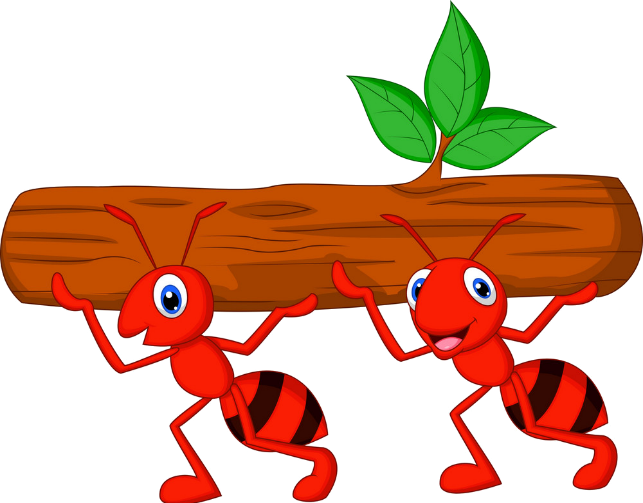 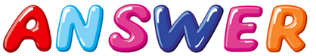 Next
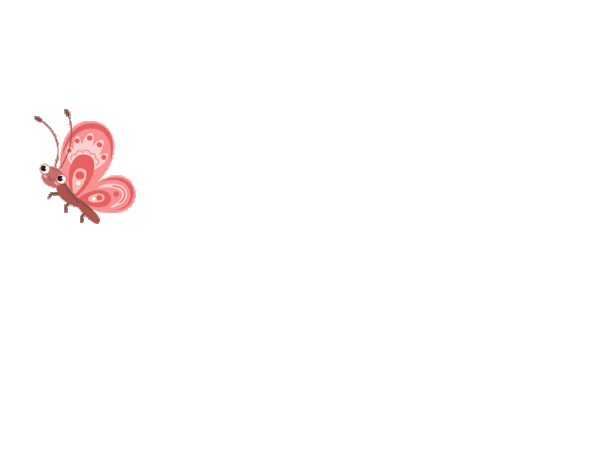 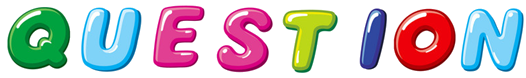 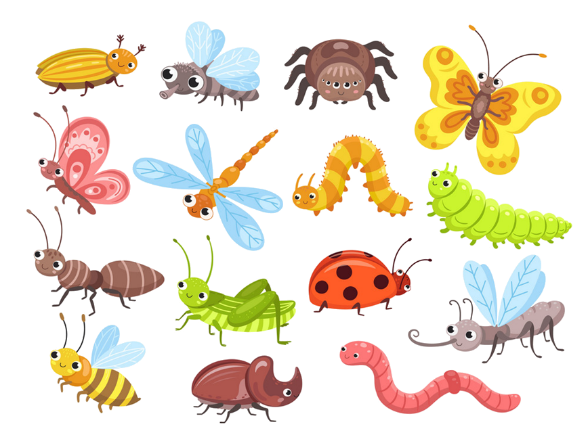 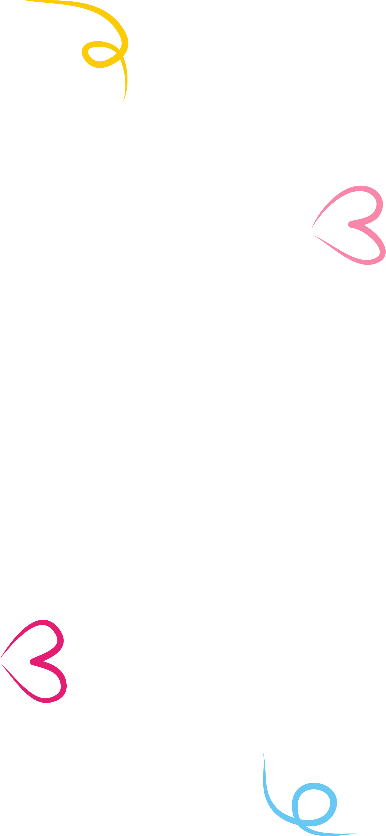 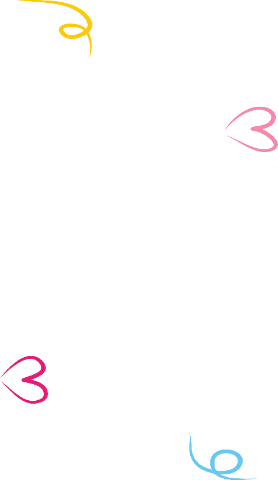 9 x 6 = …?...
Đáp án: 54
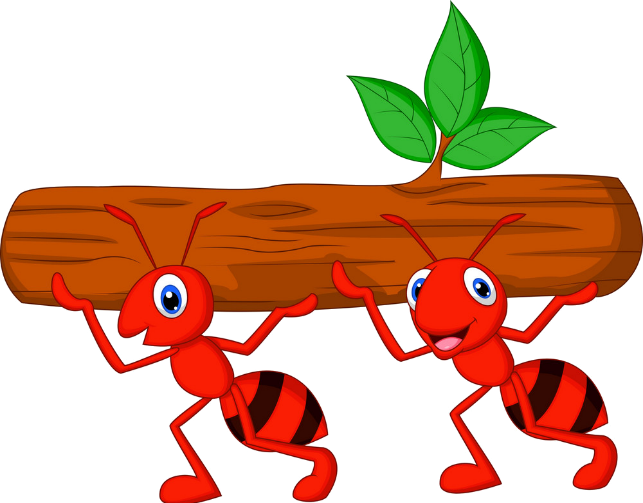 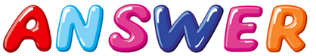 Next
Thứ năm ngày 12 tháng 10 năm 2023
Toán:
Bài 14:  Một phần mấy
(Tiết 1)
Có thêm Việt và Nam nên chúng mình sẽ chia cái bánh thành bốn phần bằng nhau.
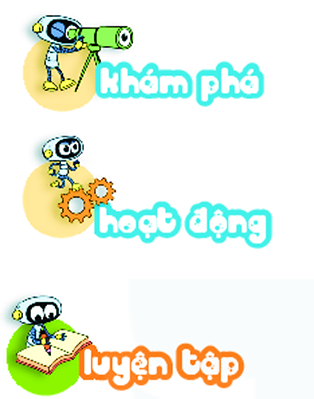 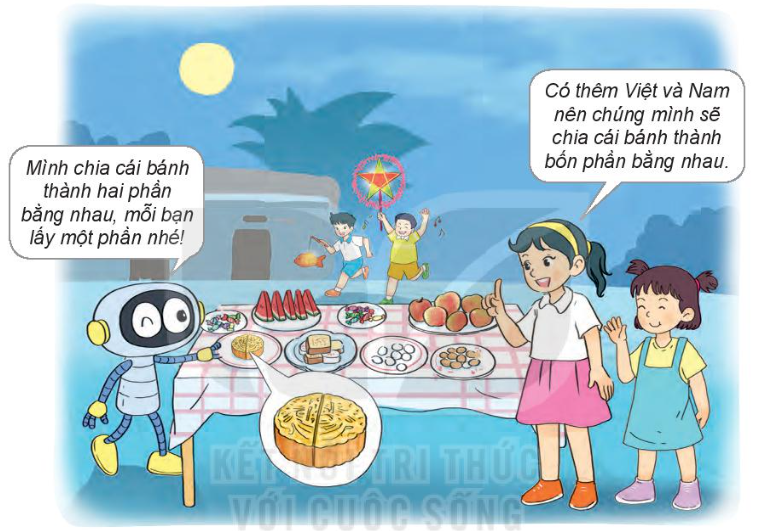 Mình chia cái bánh thành hai phần bằng nhau, mỗi bạn lấy một phần nhé!
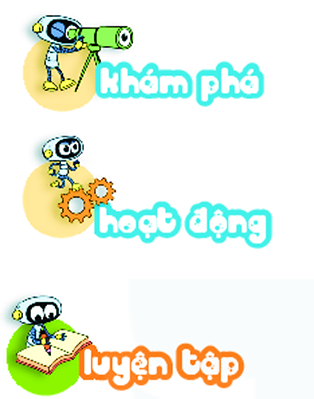 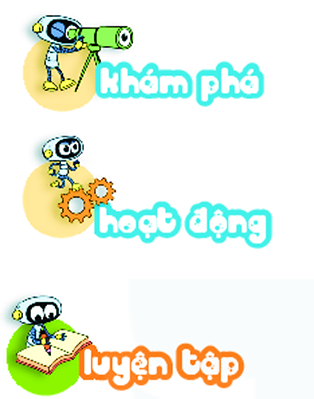 1
Đ, S ?
b)
a)
S
?
?
?
Đ
?
Đ
Đ
Chọn cách đọc phù hợp với cách viết một phần mấy ở mỗi hình
2
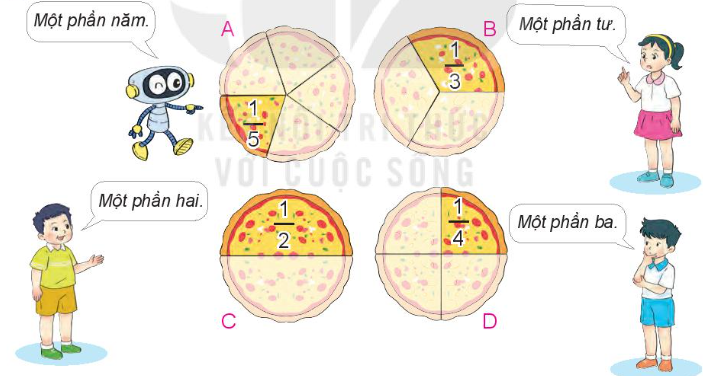 Trò chơi: Ai nhanh hơn
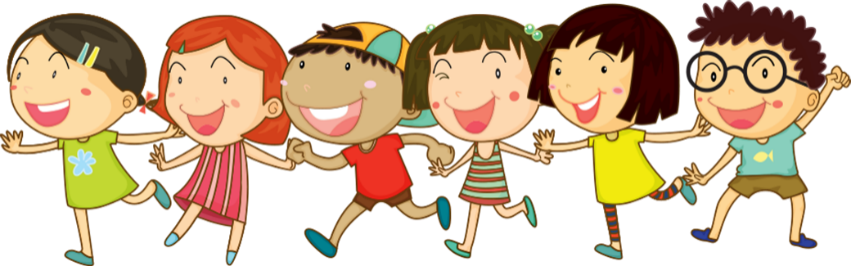 *Luật chơi: Chia hai đội chơi, mỗi đội gồm 4 học sinh, mỗi HS lần lượt nối bóng nói với miếng bánh thích hợp. Đội nào đúng và nhanh hơn là đội thắng cuộc.
Chọn cách đọc phù hợp với cách viết một phần mấy ở mỗi hình
2
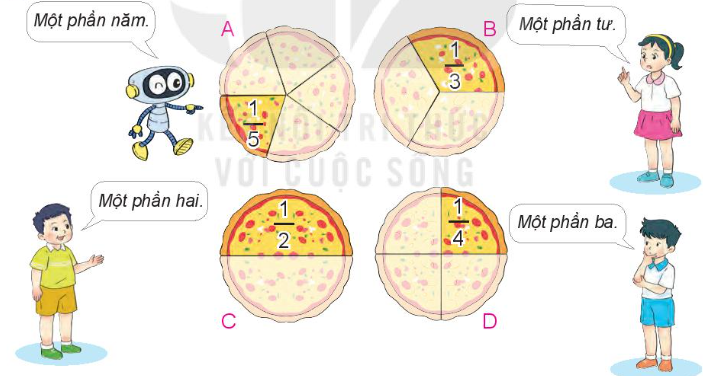 3
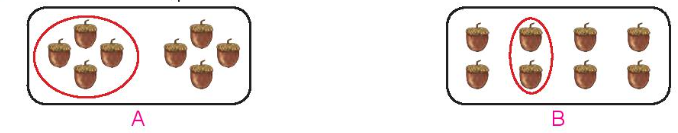 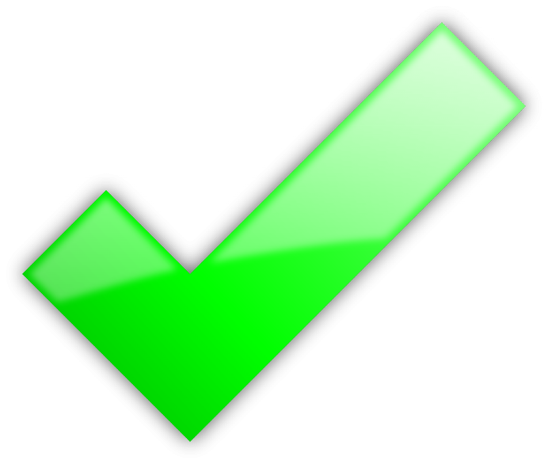 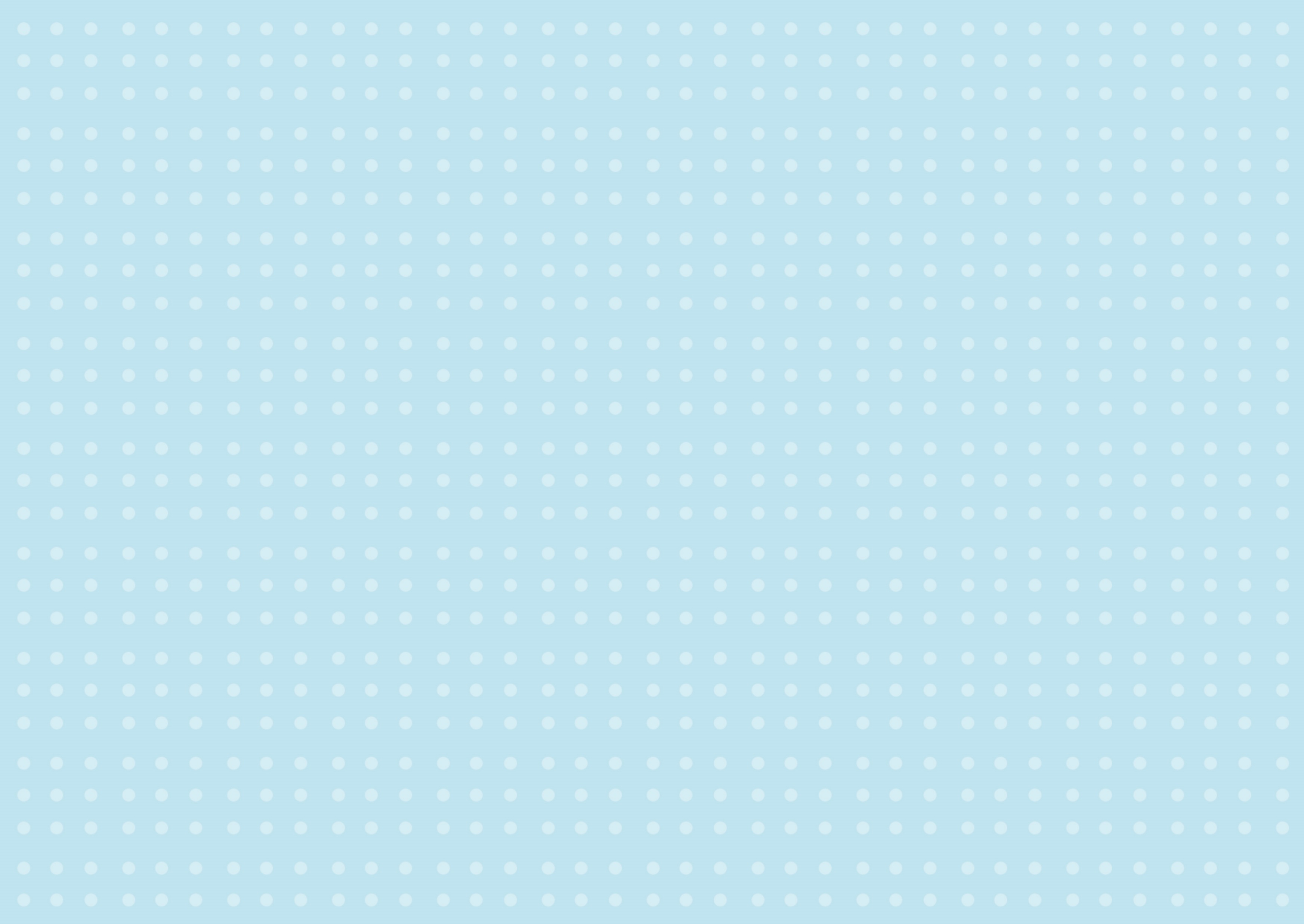 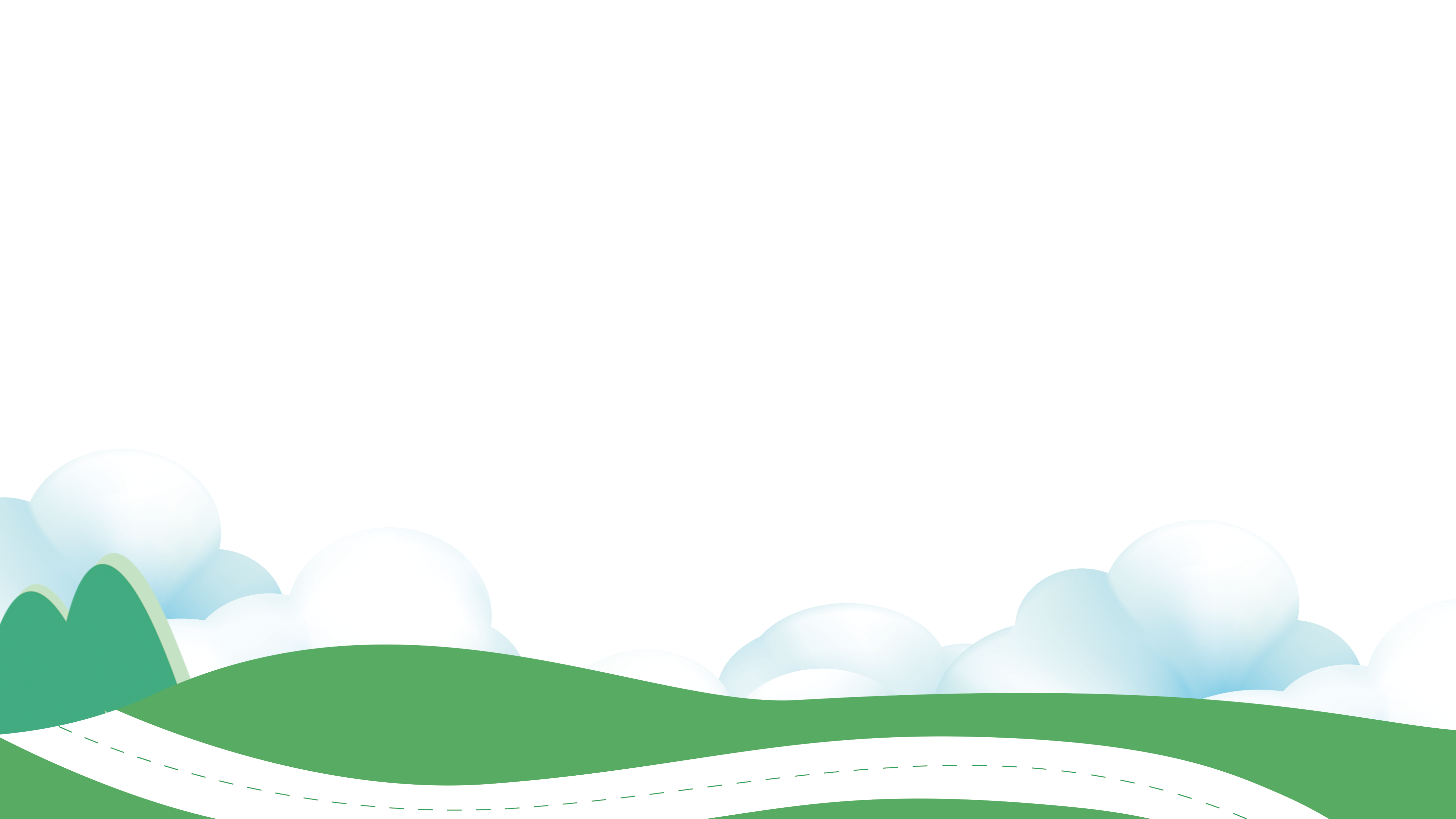 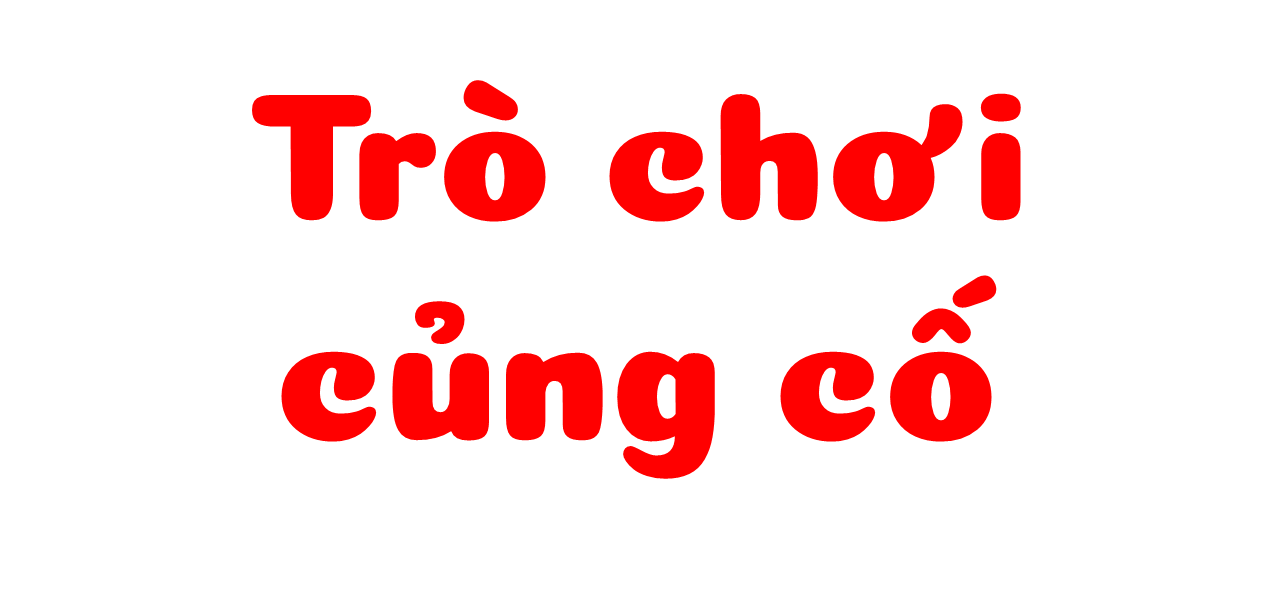 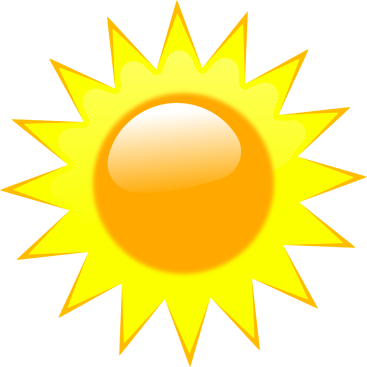 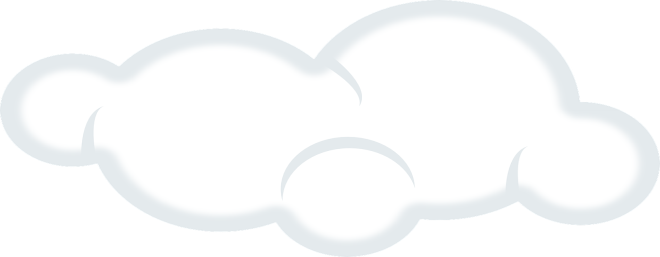 Hãy giúp bạn thỏ chia cà rốt cho các bạn bằng cách trả lời đúng các câu hỏi nhé!
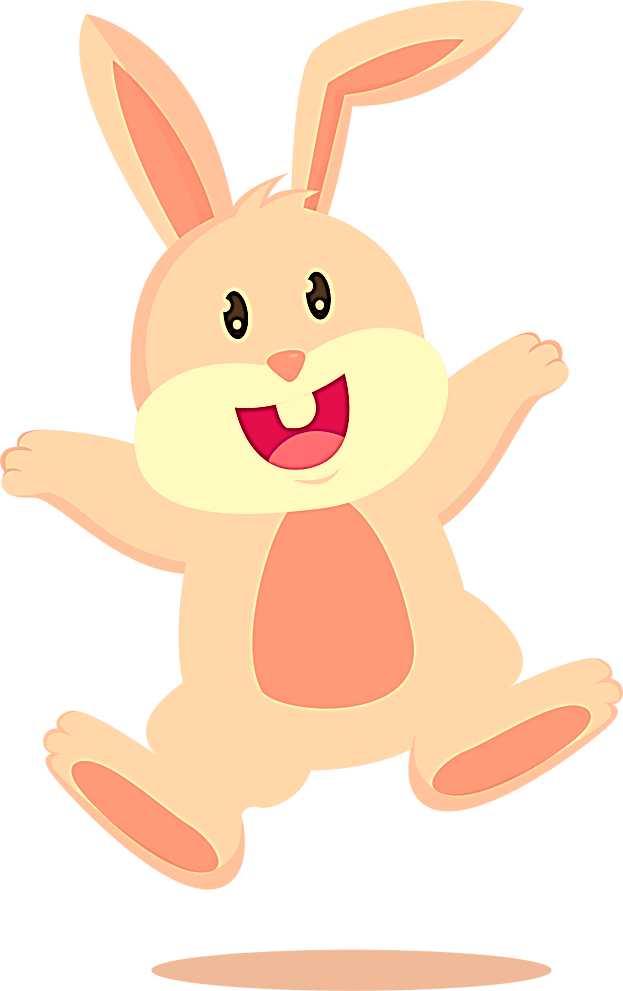 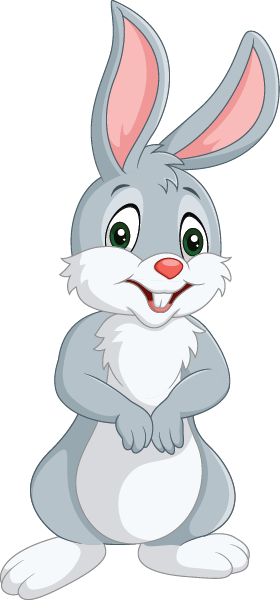 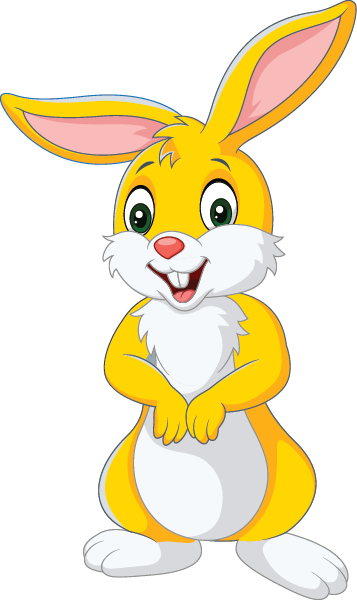 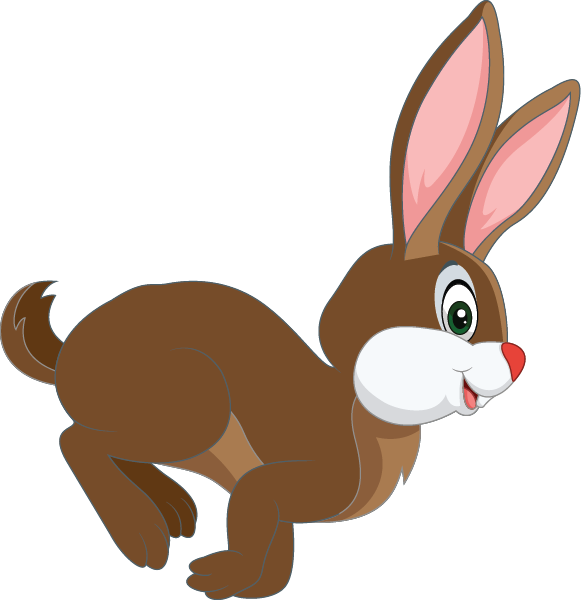 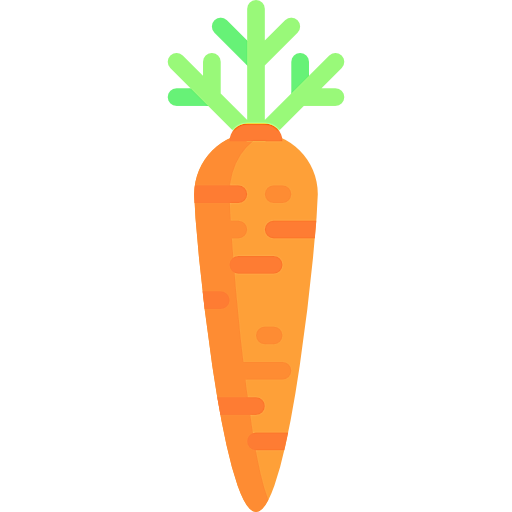 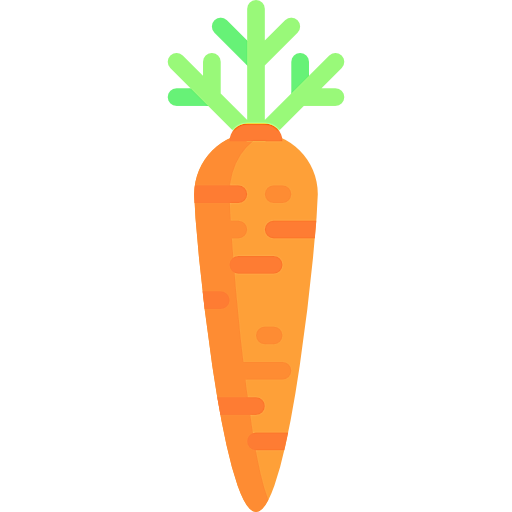 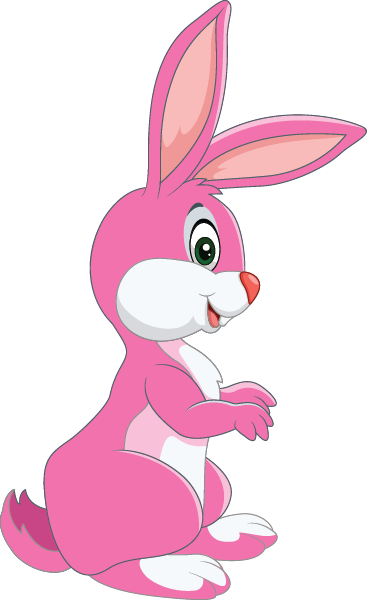 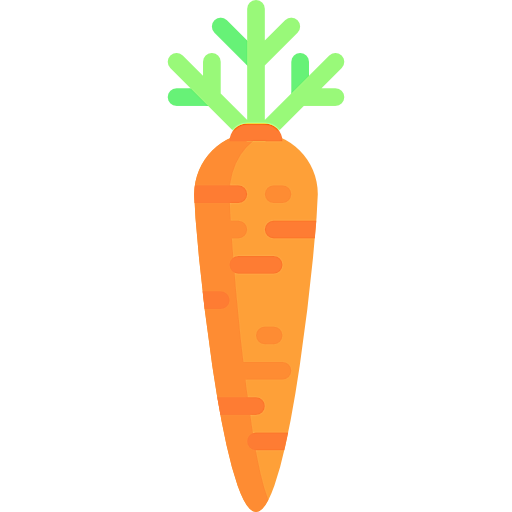 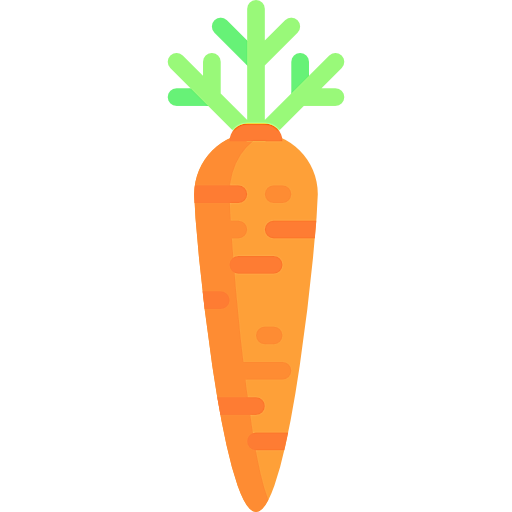 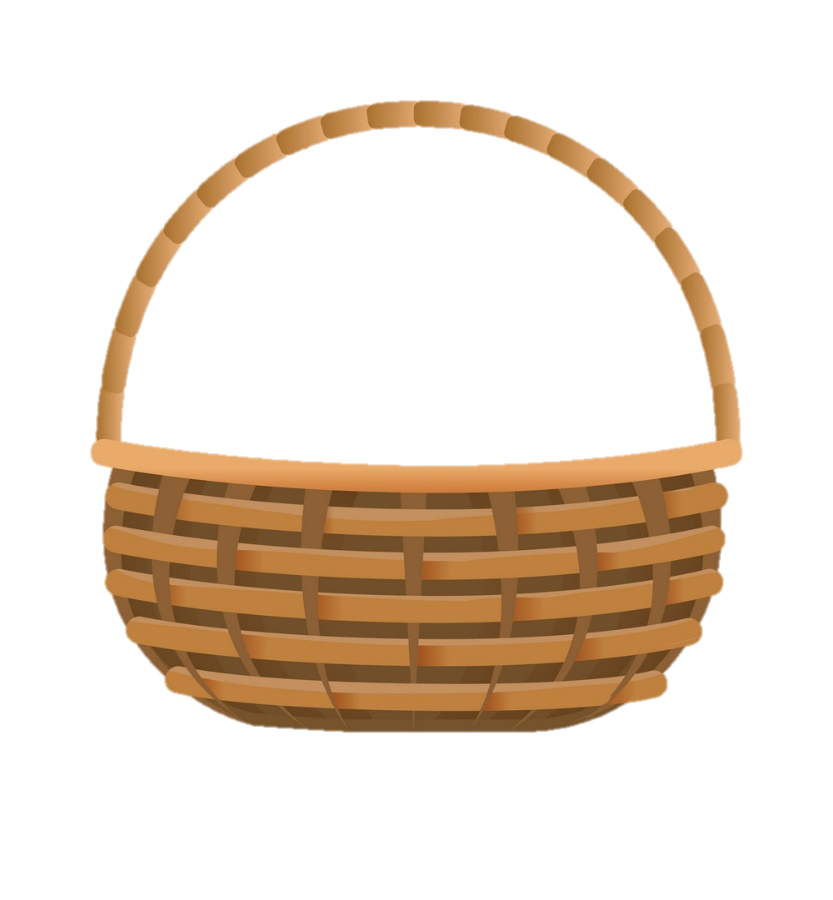 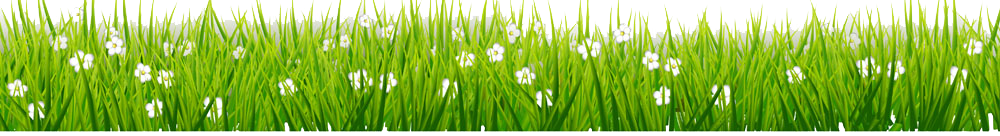 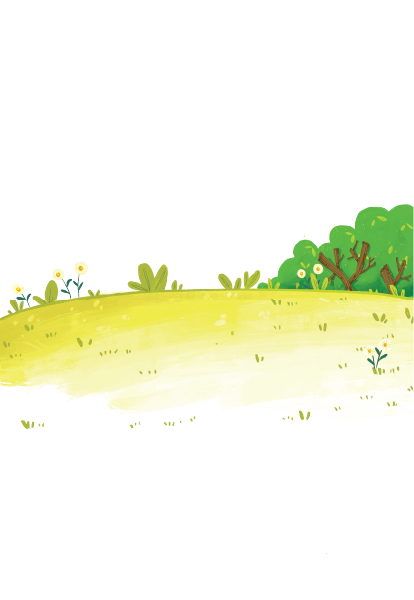 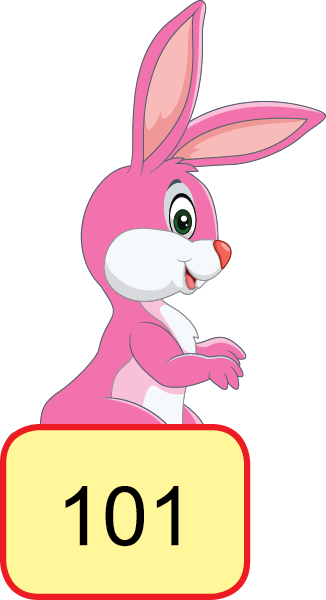 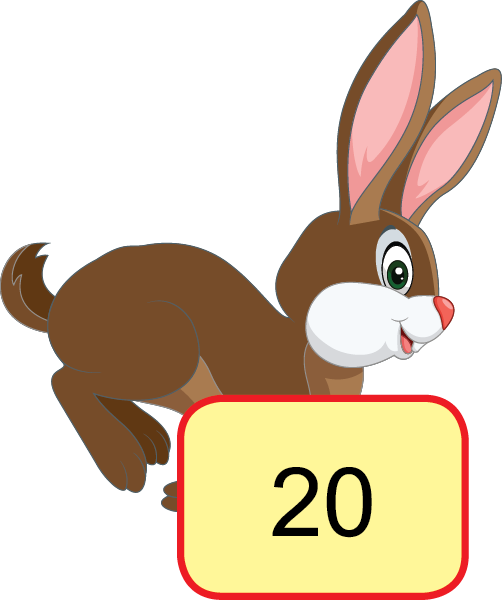 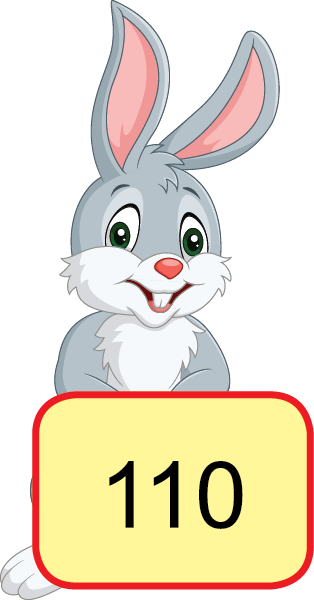 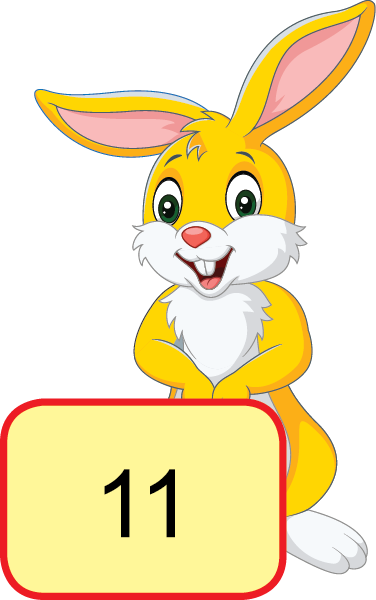 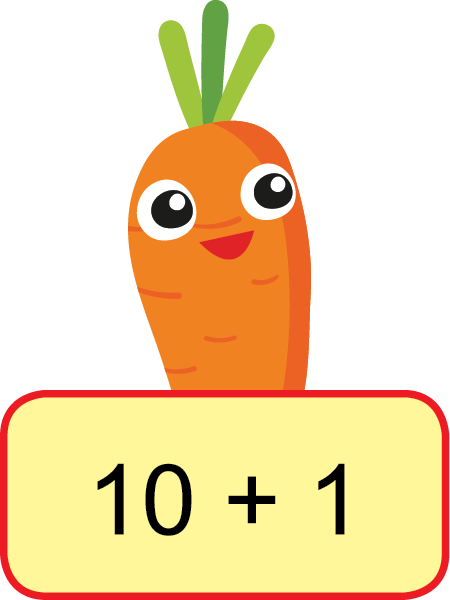 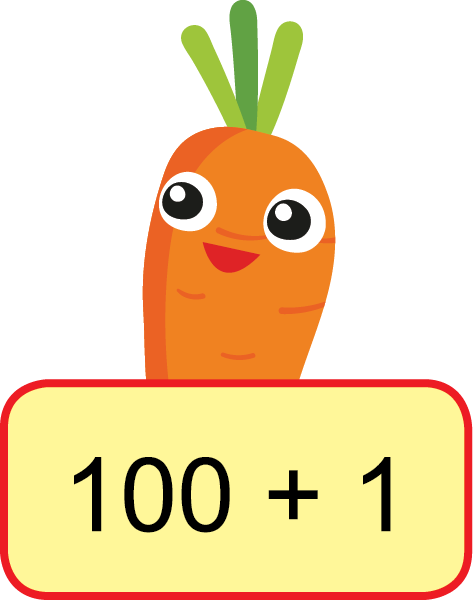 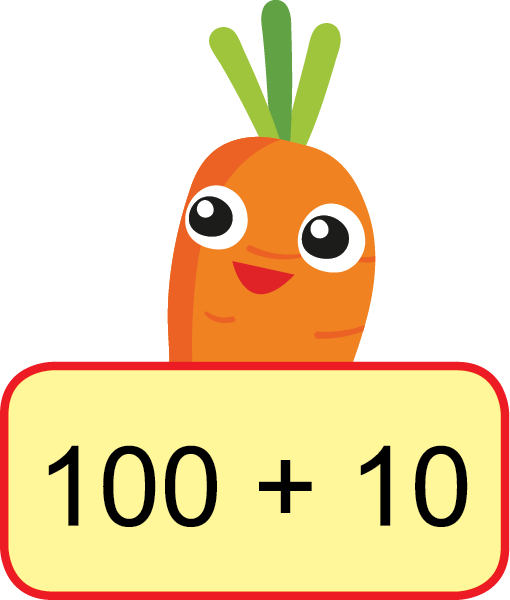 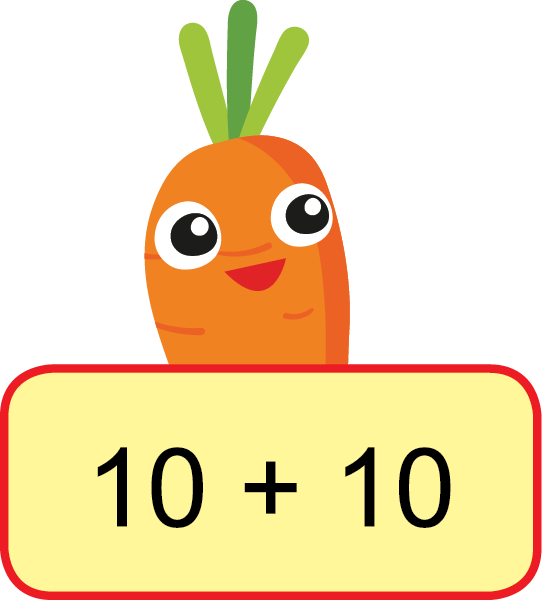 2
1
3
4
Một phần năm
Một phần ba
Một phần sáu
Một phần bốn
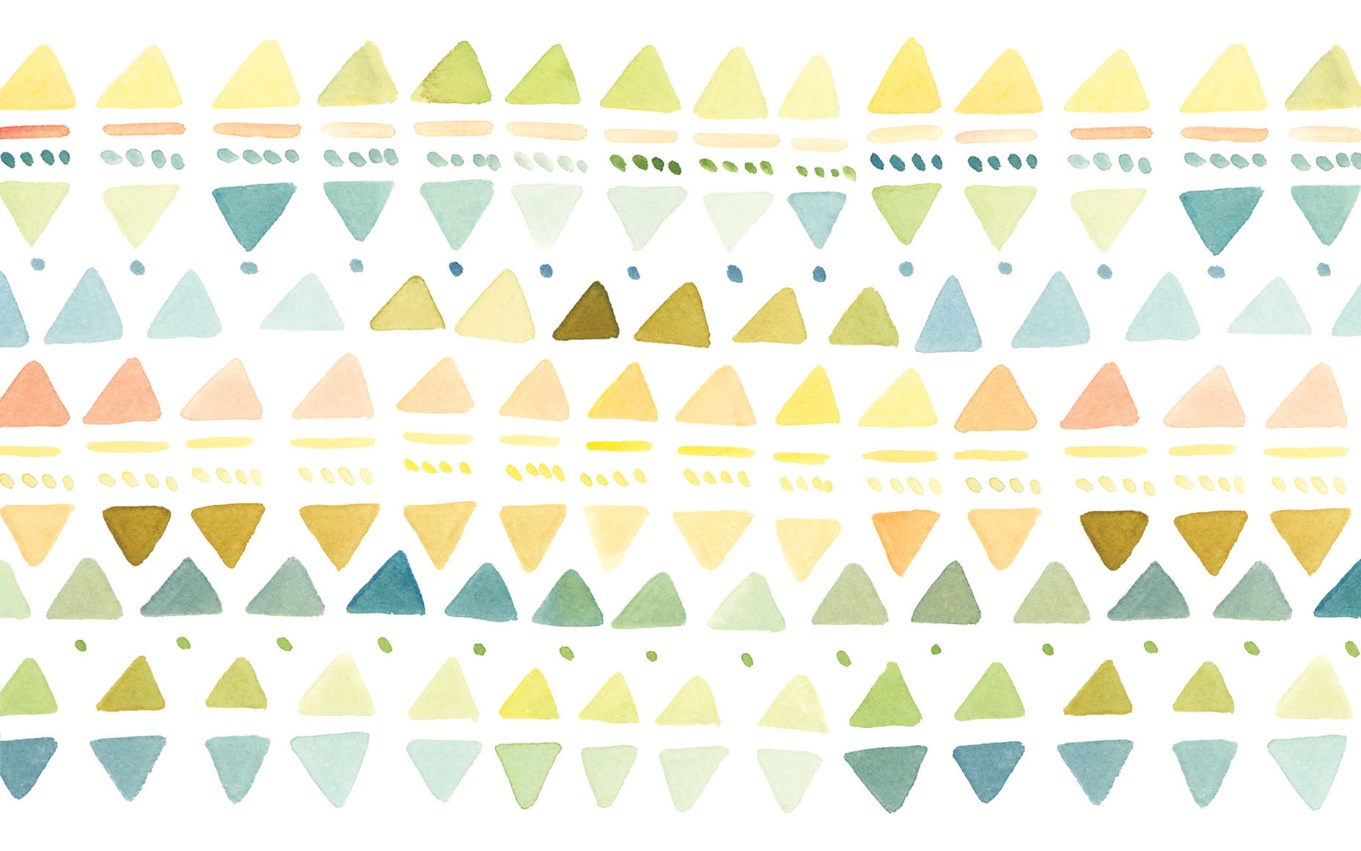 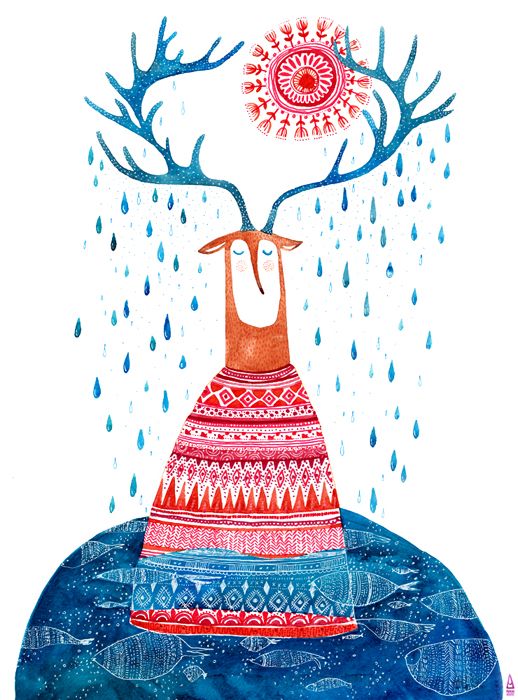 Tạm biệt và 
hẹn gặp lại
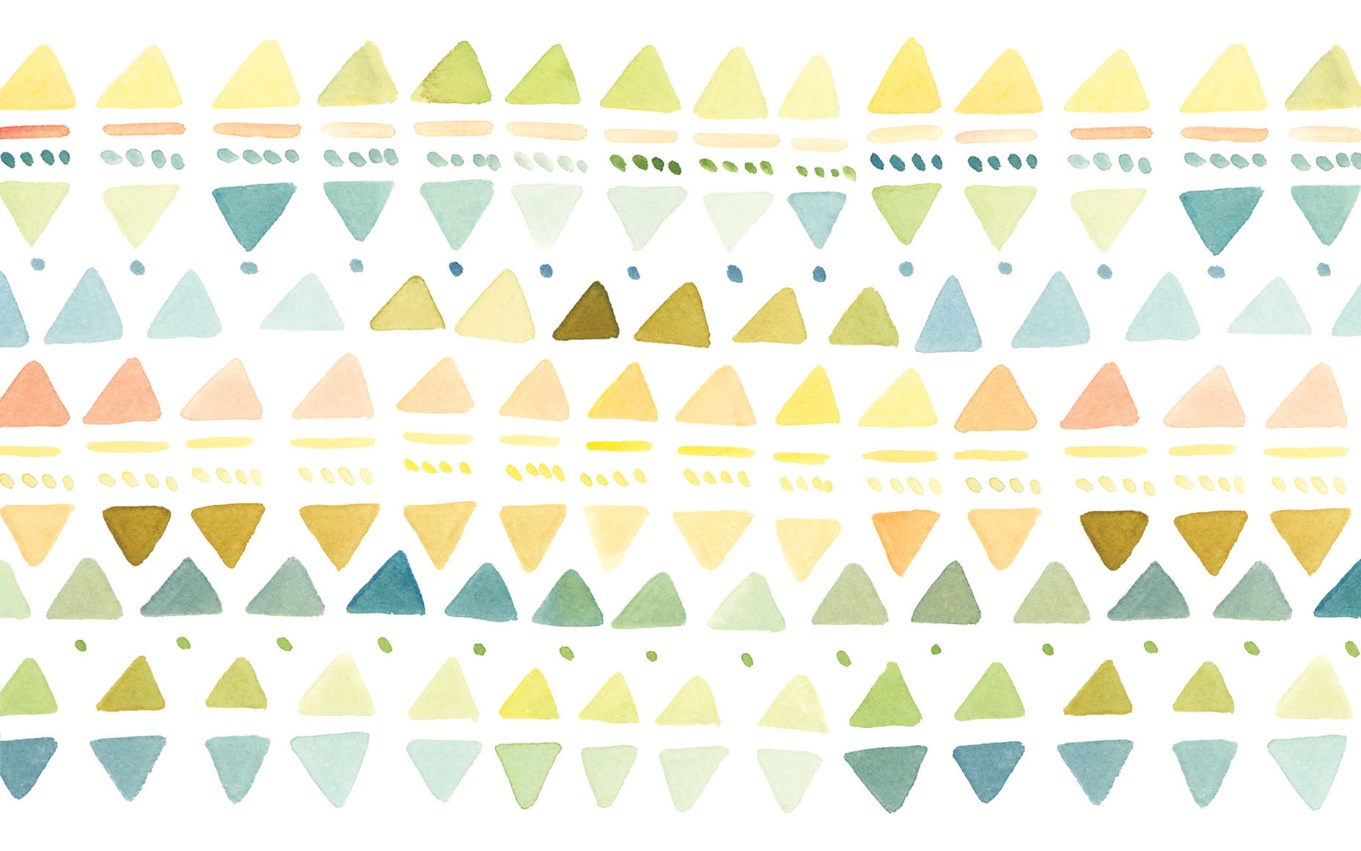